Helping Kids Understand and Manage Emotions
January Dwell Parenting Meeting
with Halley Clarke, Licensed Professional School Counselor
AGENDA
WHAT ARE EMOTIONS?
A BIBLICAL FRAMEWORK
01
02
For the role of emotions in the process of spiritual growth
Our understanding as adults
Talking about emotions with kids
THE ROLE OF ADULTS
PRACTICAL TOOLS
03
04
To use at home!
In helping children to understand and manage their emotions
WHAT’S OUR GOAL?
→ Emotional, Relational, and Spiritual Maturity

“All growth is spiritual growth” (Cloud and Townsend)
Growing in knowledge of God's truth- his view of the world, people, our relationships, our emotions, our actions

We want good things for them! 
Meaningful relationships, God’s view of themselves and others- to experience and express emotions in ways that promote relationship rather than hinder it
To personally relate to and understand God with the tools he has given us to connect with him
WHAT’S OUR GOAL?
How do we get there?
God is the one who initiates and guides the process of growth
Philippians 1:6
“being confident of this, that he who began a good work in you will carry it on to completion until the day of Christ Jesus.”

Our role – being led by God and trusting him with the process.
Following his lead, keeping with his truth, and modeling what we learn from him and pass it on to our children
01
WHAT ARE EMOTIONS?
WHAT ARE EMOTIONS?
Hard to grasps even with our adult minds
As we grow in our understanding for ourselves we will be able to better help our kids understand and navigate emotions.


Resources for expanding your own understanding:
Untangling Emotions by J. Alasdair Groves and Winston T. Smith
The Christian Use of Emotional Power by H. Norman Wright
Understanding People by Larry Crabb
How People Grow by Henry Cloud (spiritual growth)
“Emotions may arise from either external or internal stimulation –a condition in the body or a thought in the mind. Technically, emotion may be defined as: an acute disturbance or upset of the individual which is revealed through widespread changes in the functioning of viscera (smooth muscles, glands, heart and lungs) and which is initiated by factors within a psychological situation.”
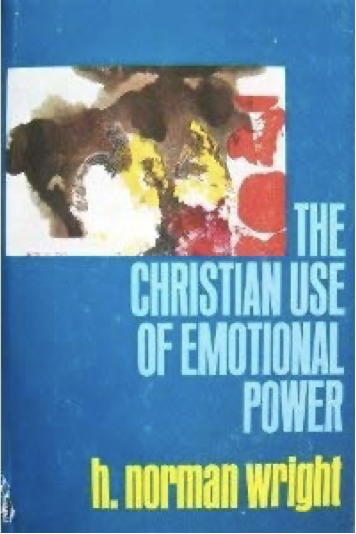 — The Christian Use of Emotional Power
Several elements are involved in an emotion. It is usually sudden in onset, temporary, and disrupts, disturbs or disorganizes the total person. An emotional reaction to a stimulus involves both past reactions to a similar stimulus and the individual’s present psychological condition. It also involves behavior, for we usually observe certain types of behavior in an emotional reaction. Because the intellect is involved in emotional experiences, conscious experience is present. The physical part of the body is also involved because of the various organs which are affected.”
— The Christian Use of Emotional Power
“Emotions produce chemical and neurological changes within the body. They produce energy which mobilizes a person and keeps him alive and functioning. When you experience fear, energy becomes available which helps you run away from danger. Anger can provide you with the energy you need to survive by fighting for your life. The maternal feelings of a mother provide the love that infants need to survive.”
— The Christian Use of Emotional Power
“Emotions are similar to reflex action. In a given situation you will feel a particular emotion. If you touch the cornea of your eye with a handkerchief your eyelid will blink. There is no way you can stop that reflex from happening. When the eye is touched, certain nerve cells are activated and a message is sent to your brain. Other nerves are put into action until the message arrives back at the eye and the eyelid blinks. Once the cornea is touched, the eyelid blinks automatically.”
— The Christian Use of Emotional Power
Our emotions are quite similar. If you stub your toe your immediate reaction is to get upset or angry. You may say to yourself, “I won’t get upset! I won’t get mad! I won’t!” But if your toe hurts badly enough you will still get upset. You cannot prevent the emotion, but you can control what you do with that emotion.
— The Christian Use of Emotional Power
WHAT KIDS NEED TO KNOW
Emotions are reactions of the body and mind to the things happening inside and around them. 
All emotions are valid, there are reasons for them.
Adults can understand how kids feel because we have emotions too.
Our emotions help us evaluate situations.
Our brains are sometimes inaccurate in judging a situation.
Sometimes we want something that is not good for us or others.
We cannot prevent the emotions we feel, but we are responsible for our actions (even when we have big emotions to situations we didn’t cause)
We can learn to take care of our emotions in a way that is helpful rather hurtful.
A BIBLICAL FRAMEWORK
02
For the role of emotions in the process of spiritual growth
“All of our emotions, even the more painful or scary ones, can be good. They are part of our equipment as image bearers. They help us to understand and to connect to the world in the same way God does and so engage it as his children, serving his purposes.”
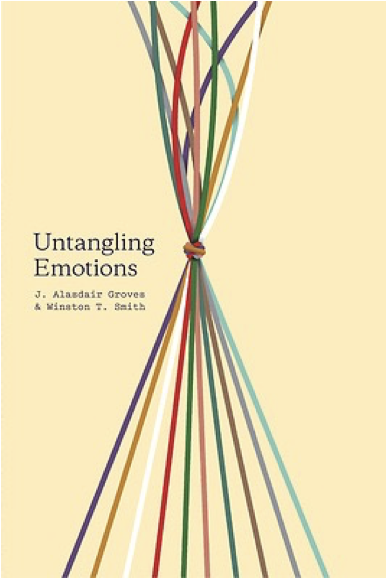 — Untangling Emotions
“The basic reason we need negative, unpleasant emotions is that we live in a fallen world. God made us to respond to things as they actually are. Human beings should be distressed by what is distressing, horrified by violence and abuse, deeply concerned (we’d call it “anxious”) about the possibility of injury to someone or something we love, angry at arrogant injustices… You were made in the image of God himself, and that means you were made to see the world as he sees it, to respond as he responds, to hate what he hates, and to be bothered by what brings him displeasure.”
— Untangling Emotions
WE HAVE EMOTIONS BECAUSE GOD HAS EMOTIONS
This shared quality helps us to understand God, ourselves, others, and our world.
But, not only do we live in a fallen world, which is a source of our unpleasant emotions… but we ourselves are also broken according to the Bible.
“As it is written: “There is no one righteous, not even one” (Rom 3:10)
There is something deeply wrong with humanity that God is in the process of fully redeeming.
In the meantime, we have imperfections in our emotions, our thoughts, our behaviors, and the way we relate to others and God.
Thank God he has opened the door to restore our relationship with him then invites us in to grow in spiritual maturity!
I highly recommend reading Chapter 2 of How People Grow by Henry Cloud
It’s a great broad-picture overview (“theology 101”) of how God originally designed us, what went wrong, how he is restoring it all. 
→ And how that provides insight to the process of spiritual growth and how we experience real transformation from emotional and mental health issues.
WHAT KIDS NEED TO KNOW
Our emotions help us understand others and God.
Our emotions help us evaluate situations- including whether something is right or wrong.
We live in a world that is broken- there are real reasons to be upset.
God is the only being with perfect emotions.
We can learn from God and get his help figuring out what to do with our emotions.
03
THE ROLE OF ADULTS
In helping children to understand and manage their emotions.
What Parents can and cannot do:
You can equip and empower them lean on God.
You can’t shield your kids from all emotional distress or the brokenness of the world.
You can lean on God for wisdom, guidance, and power greater than your own.
You can’t be perfect in helping them grow.
You can significantly influence their view of the themselves, the world and God.
You can’t control the outcomes of each individual situation.
You can’t make them mature on your timeline
You can instruct, model, and coach them in skills
DEVELOPMENTAL STAGES
Attending to physiological needs
Emotions vocabulary and identification (ABCs)
Parent regulates child
Infancy and
Early Development
Emotions vocabulary and identification
Co-regulation
Building empathy
Setting limits on behavior, instilling responsibility for actions
Share observations about emotions
Early Childhood
(see points above)
Rewarding self-control and responsibility with greater responsibilities
Middle Childhood
Coaching:
Give space for child to regulate on own, come up with own solutions
Perspective-taking (egocentric stage)
Increased emotionality- hormones (normalizing)
Adult role: sounding board
Adolescence
Co-Regulation Ideas
Deep breathing (and other breathing exercises)
Tense and release muscles
Go for a walk
Get a drink of water
Push-ups
Create a calm down bin
Design a toolbox
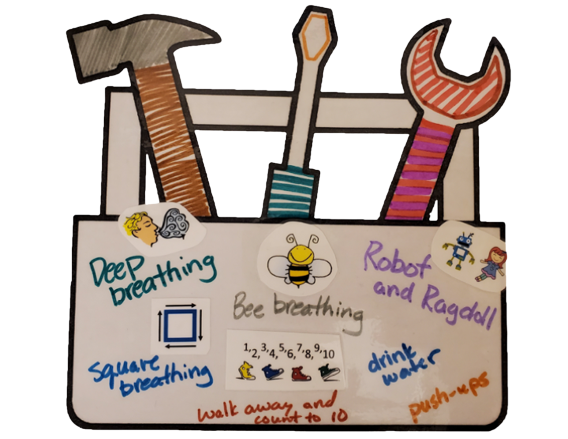 Expanding Emotions Vocabulary
Literally any book you read with them!
Asking what characters were feeling, how they could tell, why feeling that way
My Mind is a Mountain by Cindy Montenegro
Right Now I Am Fine by Dr. Daniela Owen
The Good News for Little Hearts series by CCEF

Games, Games, Games!
Emotions Charades or Pictionary
Memory game with emoji cards
Emotions Jenja

Dinner table discussions and prompts
“High and low” of the day
Expanding Emotions Vocabulary
Arts and Crafts
Draw comic strip frames to reflect on situations with emotions
Make a flower pinwheel (breathing tool)
Coloring pages
Emotions thermometer

Music
Daniel Tiger has some bops
PRACTICAL TOOLS
04
To use at home!
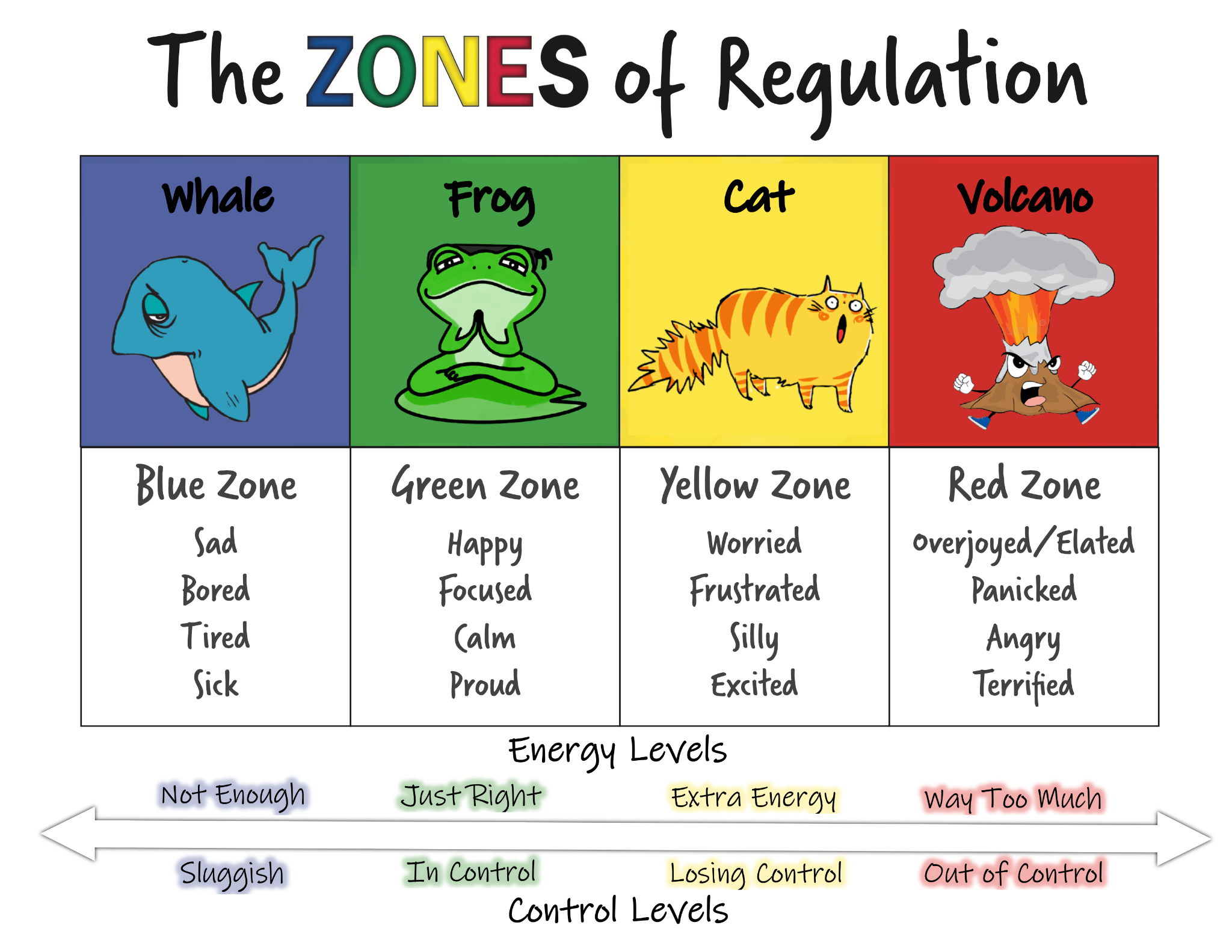 For official downloads, visit: https://zonesofregulation.com/free-downloadable-handouts.html
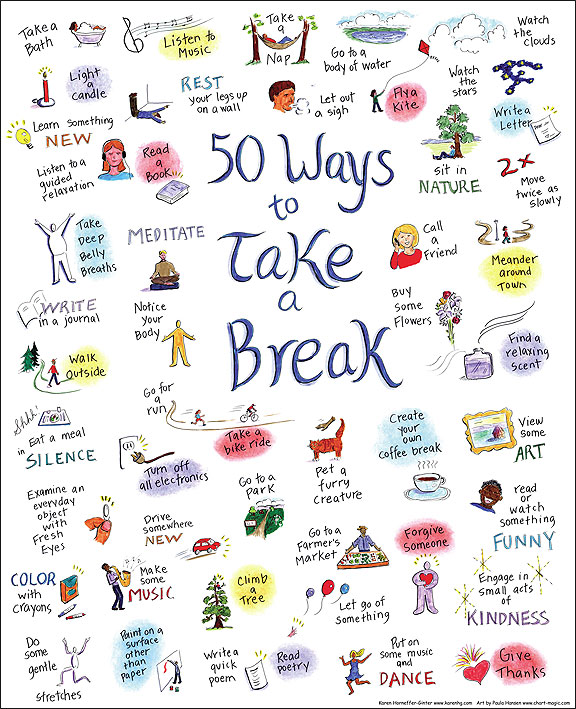 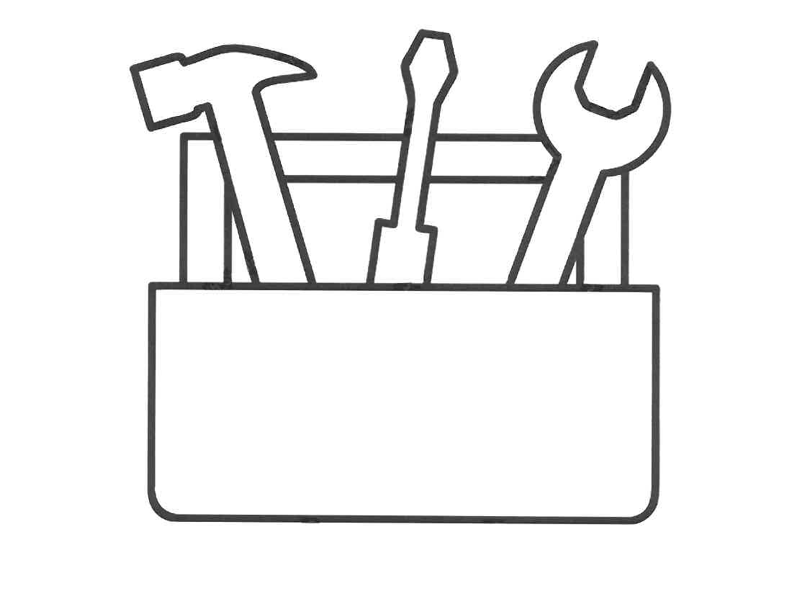 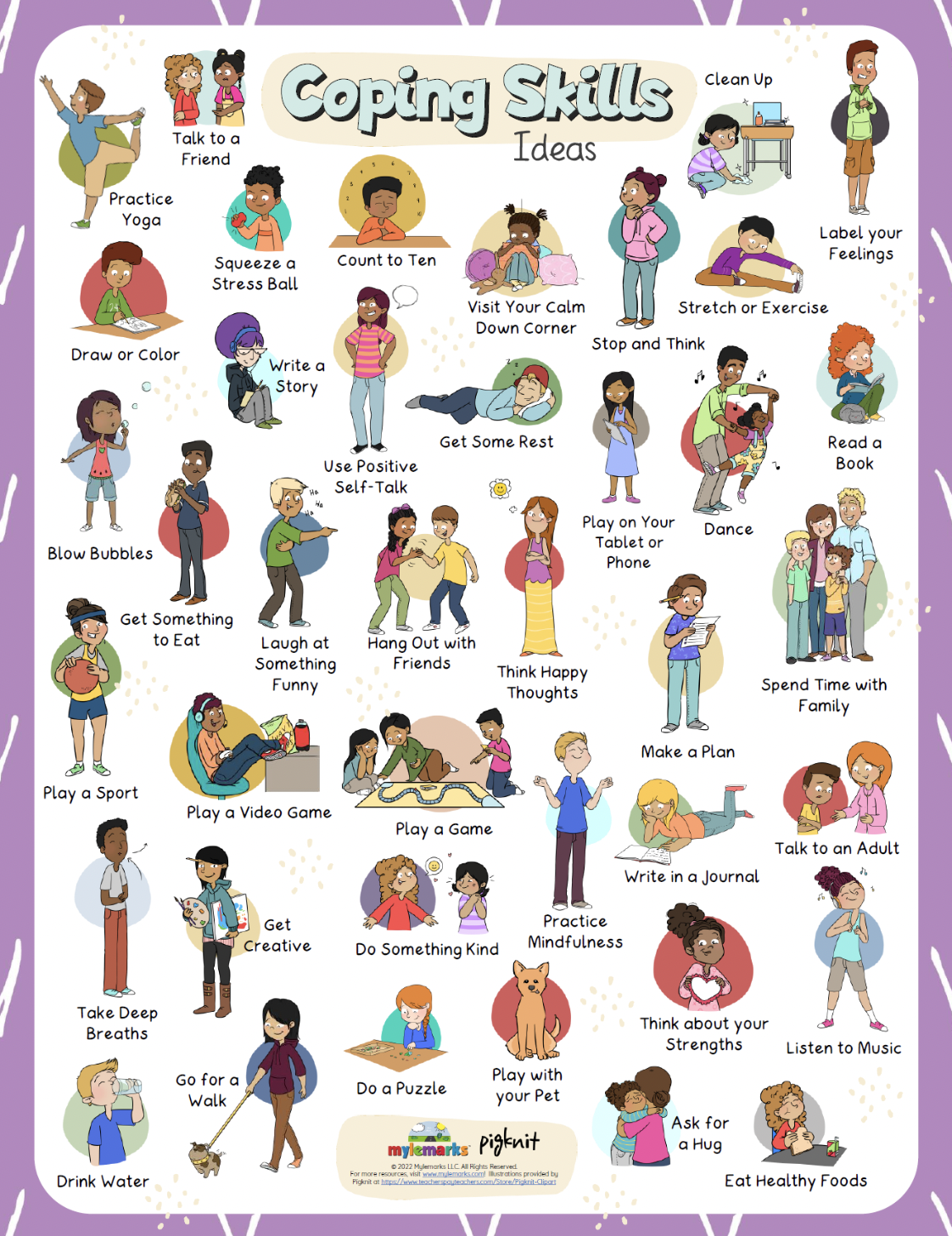 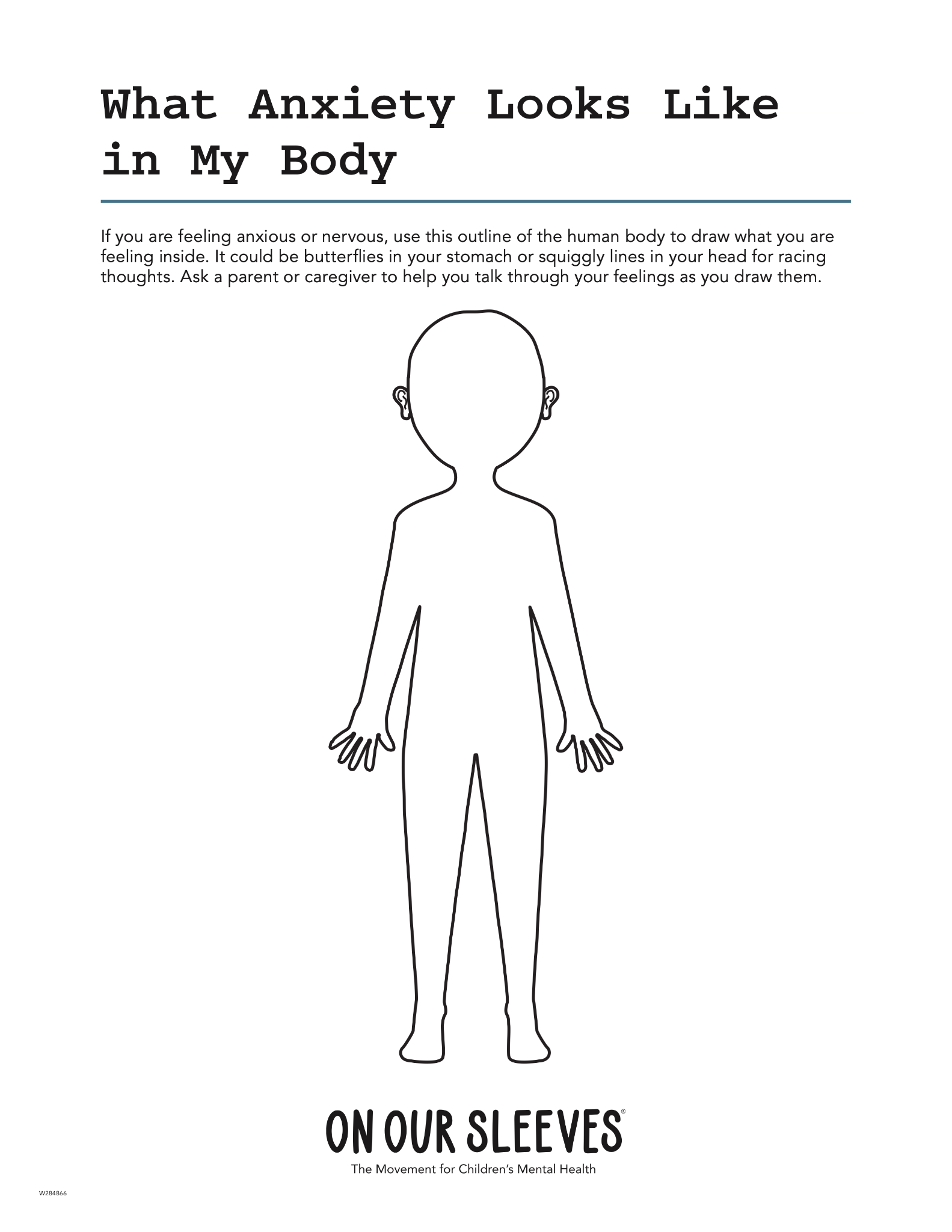 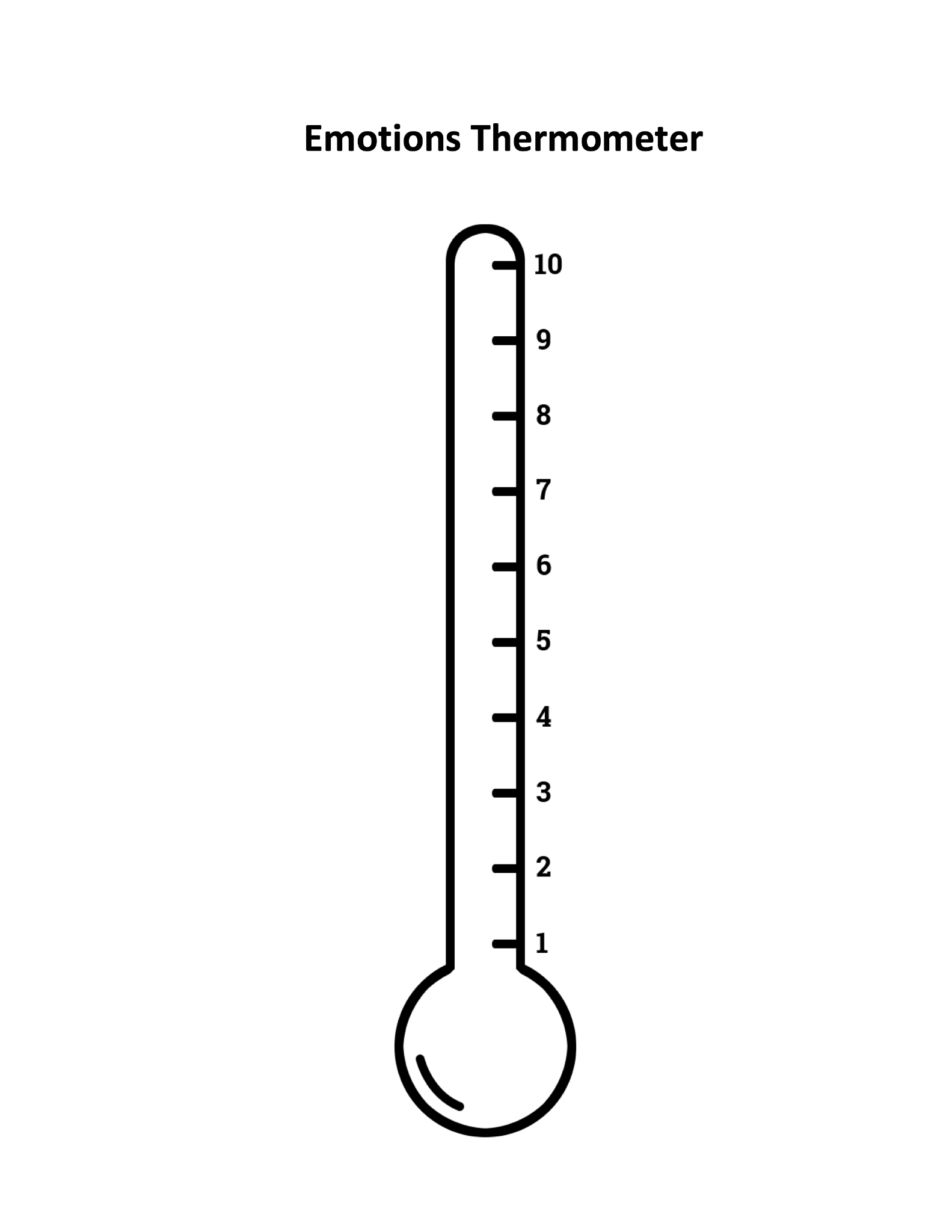 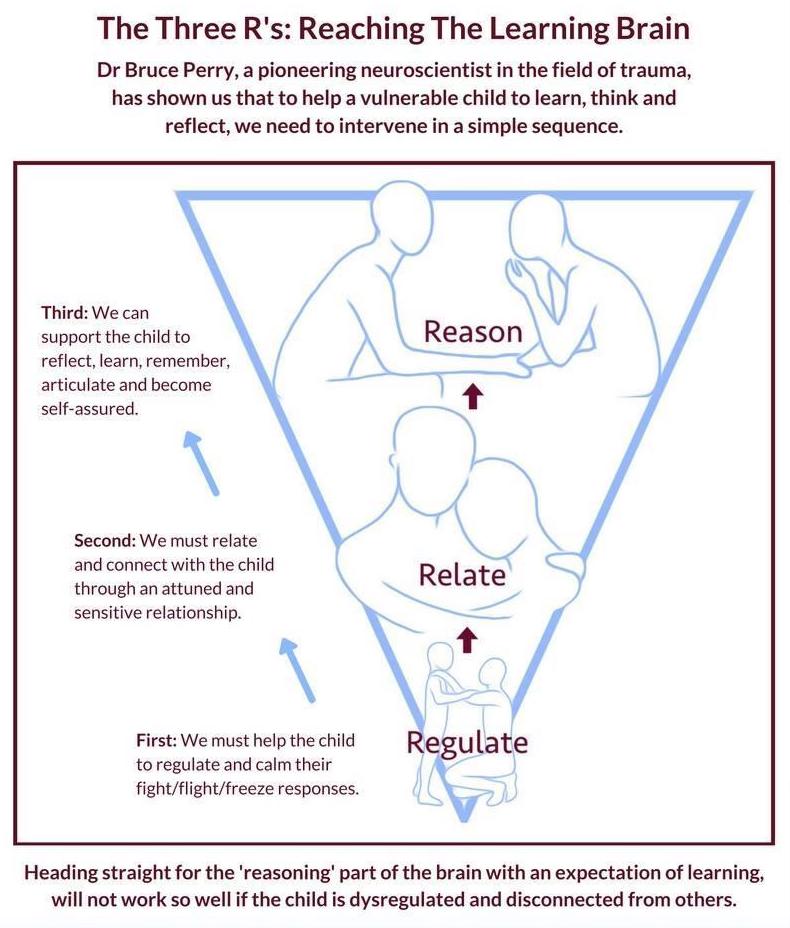 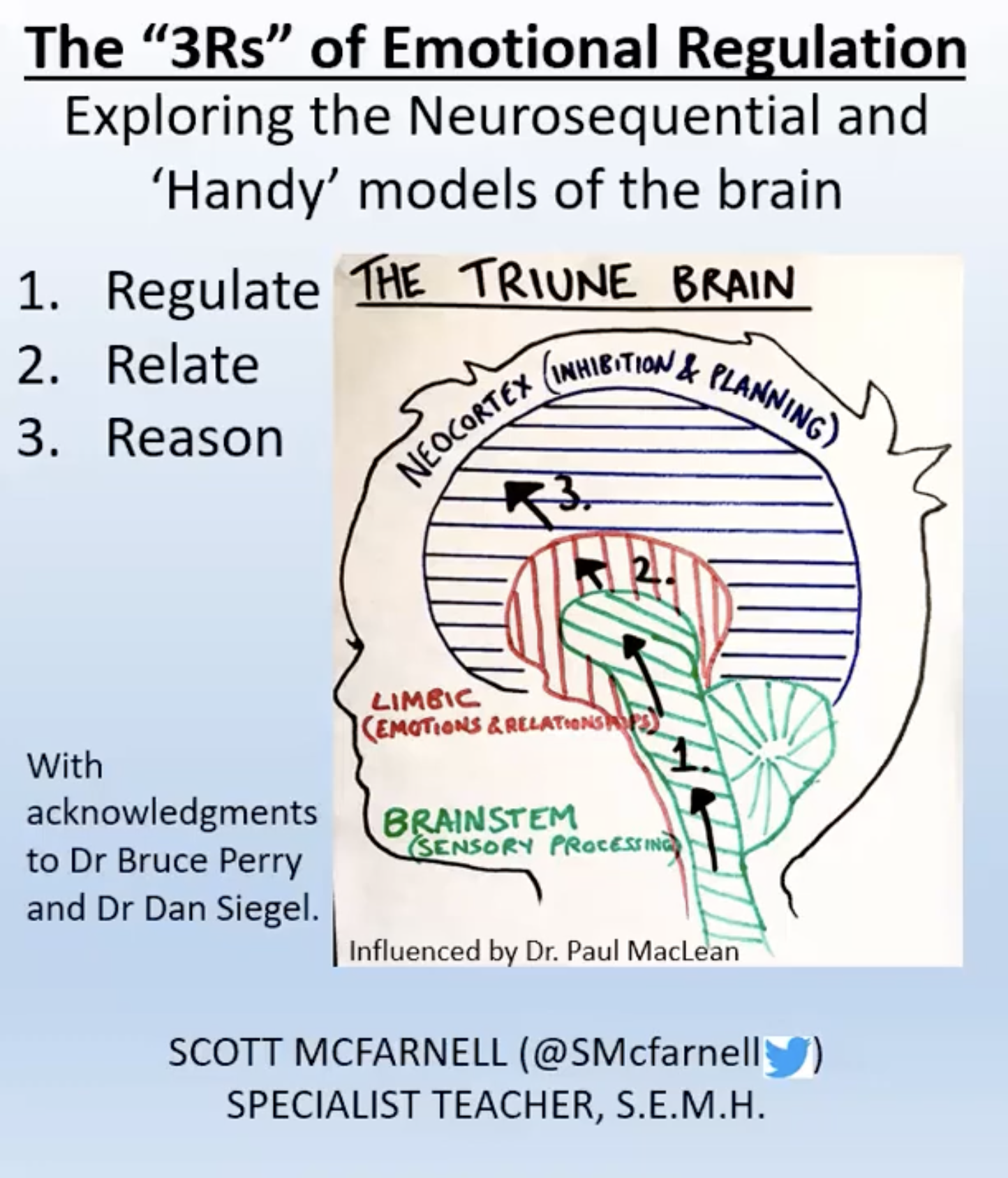 THE THREE R’S
From Dr. Bruce Perry’s Neurosequential Model
1. REGULATE
2. RELATE
3. REASON
Lead your child into a regulating activity before attempting to get answers about what happened or what they should have done.
Show the child that the relationship is secure- they are ok and you are ok. This is an opportunity to connect before problem-solving.
Now that the child’s basic emotional needs are met and they can consider what happened and plan for what to try differently in the future.
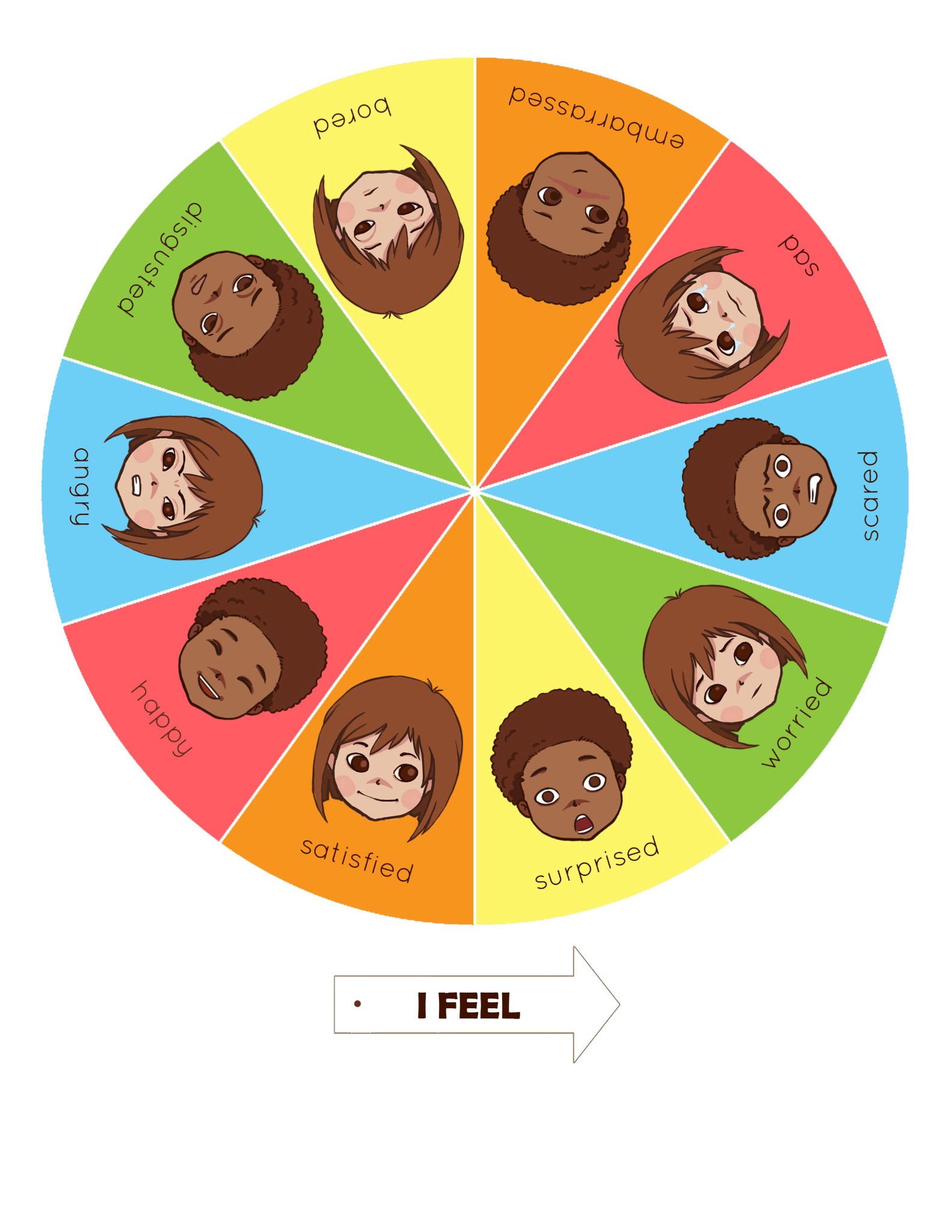 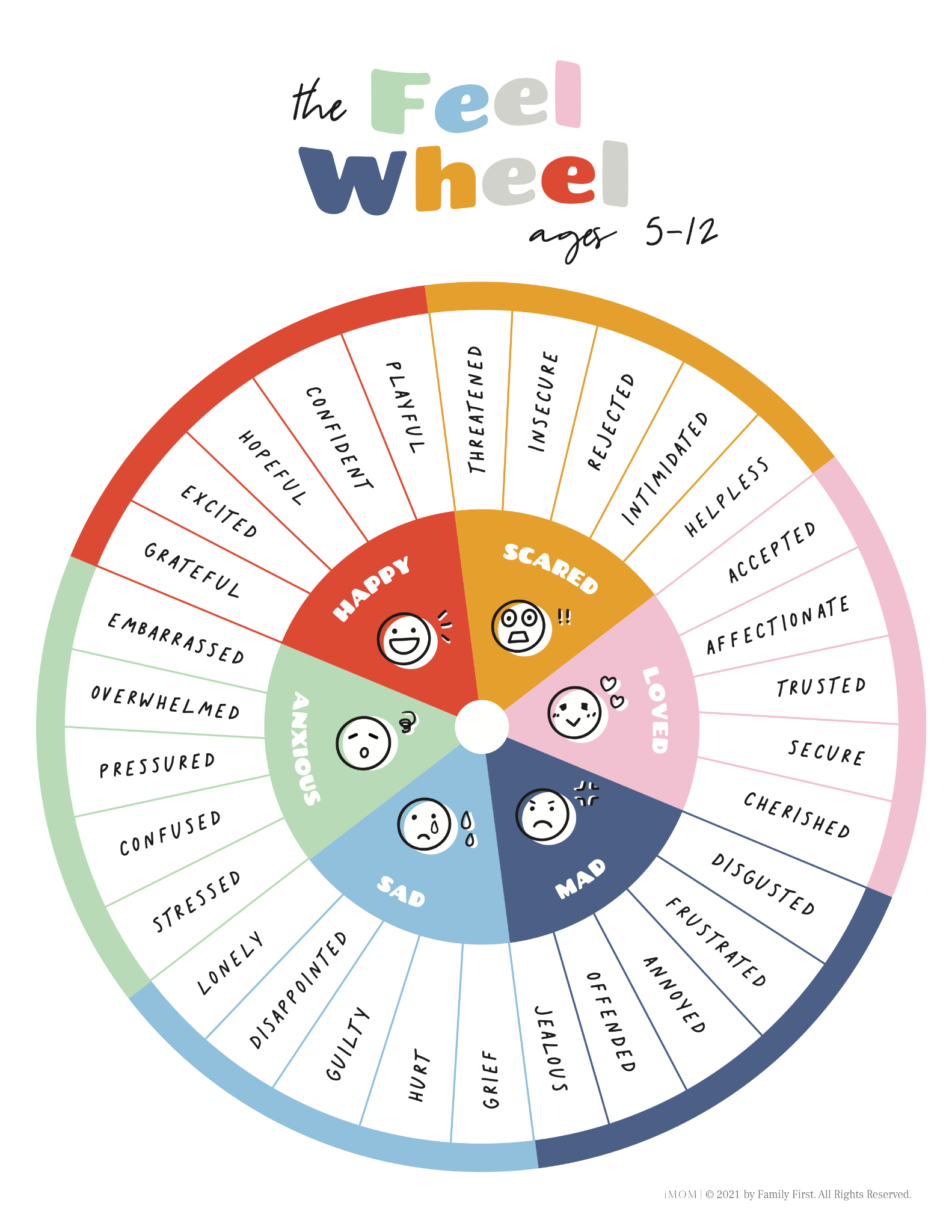 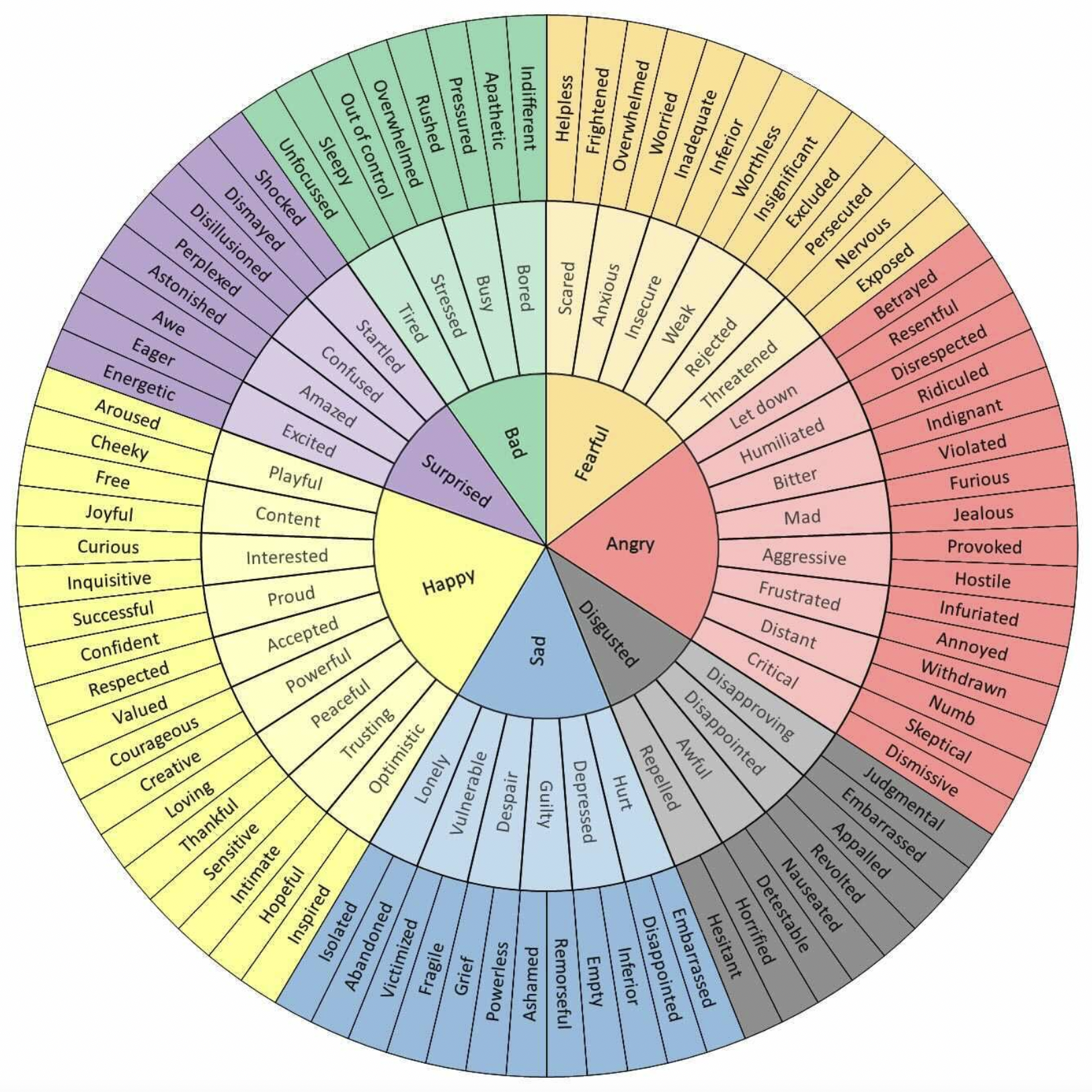 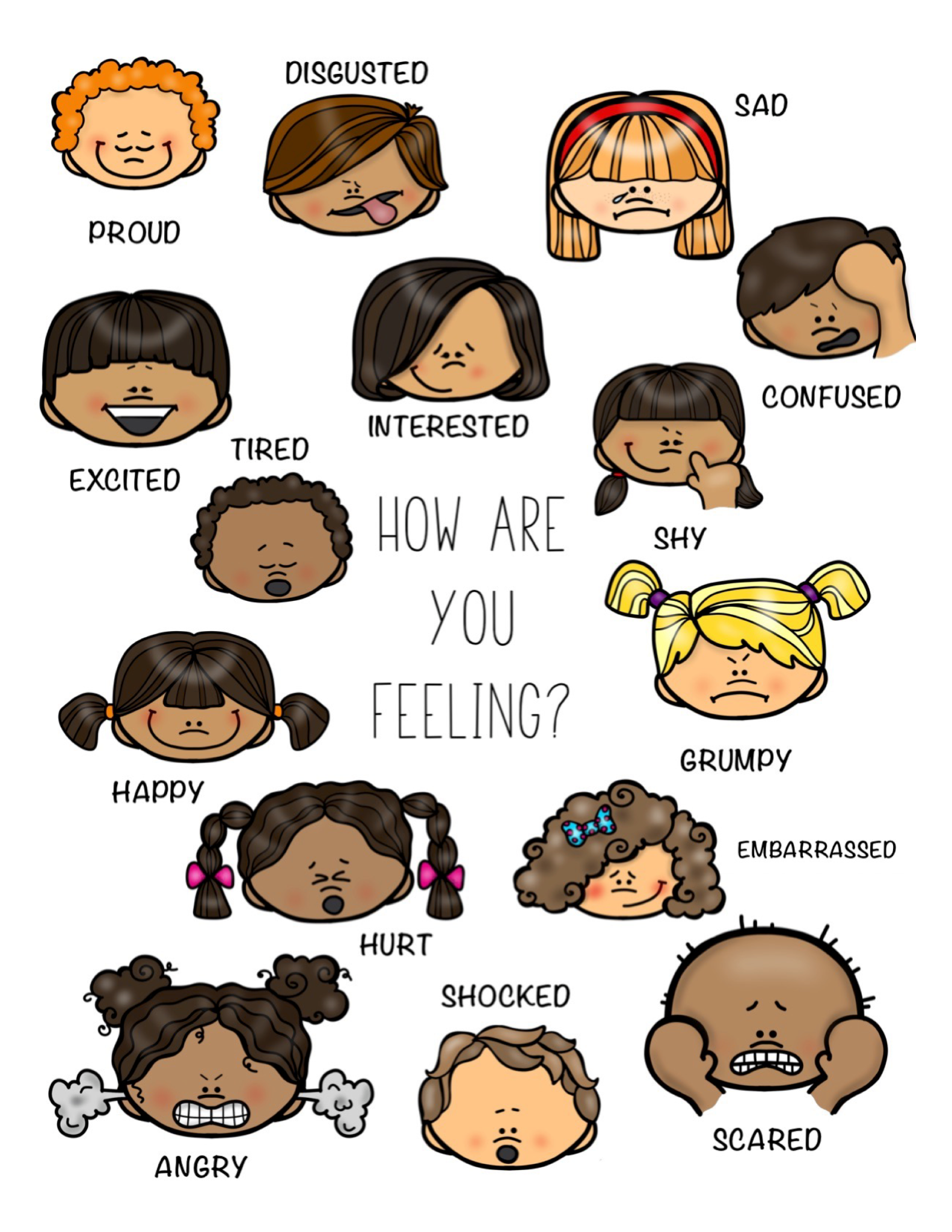 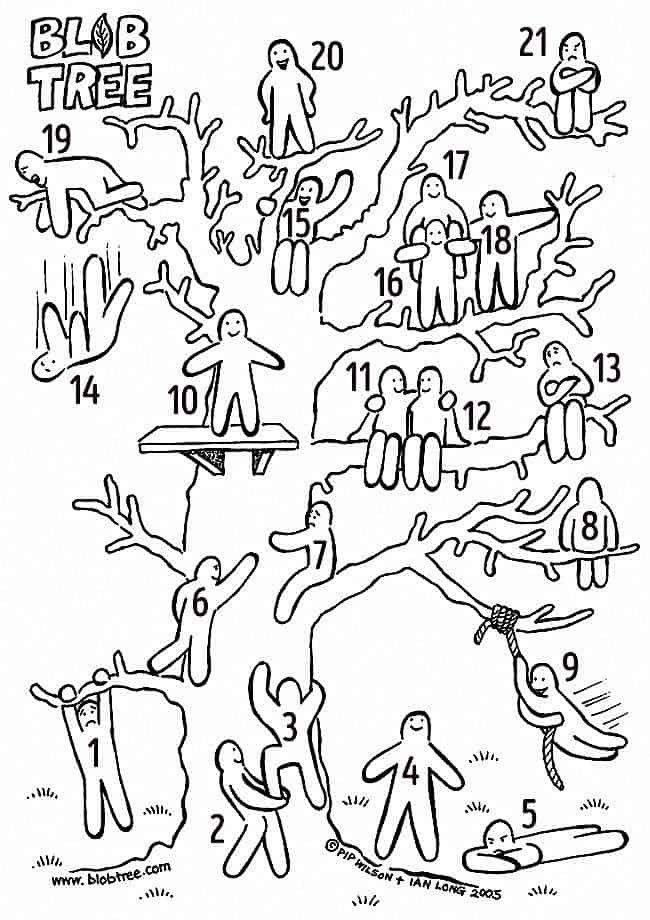 Thoughts? Questions?
What are you noticing about your kids’ experience with emotions?
What calm down strategies does your family use?
What are you learning about God or your own emotions as you wade through rough waters with your kids?
Resources
Untangling Emotions by J. Alasdair Groves and Winston T. Smith
The Christian Use of Emotional Power by H. Norman Wright
Understanding People by Larry Crabb
How People Grow by Henry Cloud (spiritual growth)
https://zonesofregulation.com/index.html
https://www.adventure-in-a-box.com/free-printable-mood-emotion-wheel-chart-for-children/
THANKS!
clarkeh@harambeechristian.org
clarkeh@calumetchristianschool.org
clarkeh@akilichristianhs.org
Please keep this slide for attribution.